المدرسة الوطنية الارثوذكسية / الأشرفيةالصف الحادي عشرالدرس الأول : " ليس بالخبز وحده يحيا الإنسان "
الحياة المسيحيّة
ما هو مصدر حياتنا المسيحية ؟
الاخلاق
الإيمان
" طوبى لِمن لا يَسلُك في مشورة الأشرار، وفي طريق الخاطئين لا يقف، وفي مجلس المستهزئين لا يجلس. بل في شريعة الرَّبِّ مَسرَّتَهُ، وبها يلهجُ نهاراً وليلاً ".
مفردات :
النمو في الحياة المسيحية :
أي أن ينمو الإنسان نمواً شاملاً ومنسجماً ومتناغماً في مختلف جوانب شخصيته، الروحية والجسدية والمادية، لكي يصل إلى الكمال الإلهي ( القداسة ).
؟؟؟؟؟؟؟
الصلاة :
الإهتمام بالحياة الروحية والجسدية
المشاعر ( القلب )
العقل
الروح
الجسد
الإنسان جسد وروح واحد :
لم يخلق الله الانسان روحاً فقط ، بل " جسداً وروحاً " متحدين بحيث يكوِّنان الطبيعة الانسانية الواحدة.
* ميَّزَ الله الإنسان عن سائر الكائنات الحيّة بأن جعلَ في الإنسان نفساً حيَّة تسعى إلى ؟؟؟
الخلود
الحق
الخير
" وجبلَ الرب الإله آدم تُراباً من الأرض، ونفخَ في أنفهِ نَسمَةَ حياةٍ. فصارَ آدم نفساً حيّة " .
( تكوين 2 : 7 )
الحاجات الروحية للإنسان ، أهمها :
1- الحاجة إلى الإيمان بالله :
مصدر وجوده وغاية حياته
2- الحاجة إلى الإرتباط بالله :
الله محبة
يهبنا الاستنارة الروحية
3- الحاجة إلى الضمير الخُلُقي :
أي التحرر من كل أنواع الشر والخطيئة
4- الحاجة إلى الخلاص :
تلبية الحاجات الروحيّة :
من خلال :
1- الصلاة والعلاقة القوية والعميقة والثابته بالله.
2- التغذي بكلمة الله والأسرار المقدسة .
3- تربية الضمير بحيث يميّز بين الخير والشر.
( تثنية 30 : 19 )
أُشهِدُ عليكم اليومَ السماء والأرض. قد جعلتُ قُدامَكَ الحياة والموت. البركة واللعنة. فاختر الحياة لكي تحيا أنتَ ونسلُكَ.
الصلاة المقبولة : حسب تعاليم الرب يسوع :
الصلاة بثقة الأبناء
صلاة التسبيح
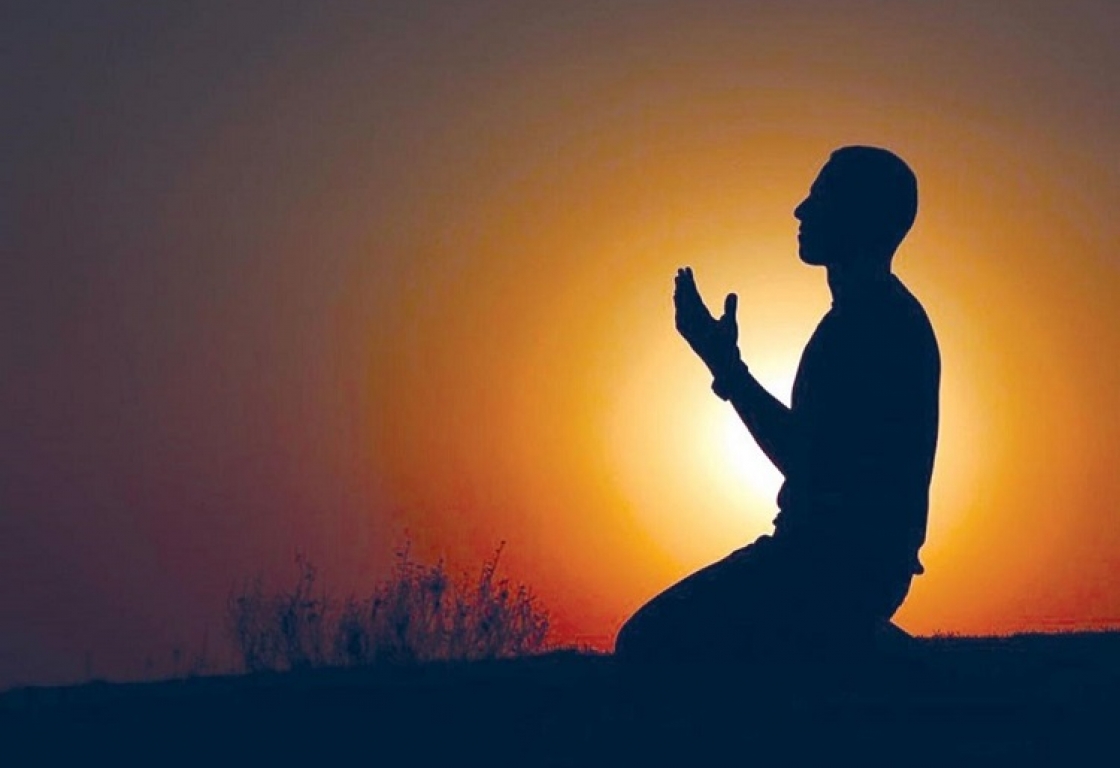 الصلاة في الخفية
الصلاة بمغفرة
الصلاة بتواضع
الصلاة بإنتباه وخشوع واحترام
الصلاة في الخفيَة
متى 6: 5-6  
ومتى صَليّتَ فلا تكن كالمُرائين، فإنهم يُحِبونَ أن يُصلّوا قائمين في المجامع وفي زوايا الشوارع، لكي يَظْهَروا للناس. الحق اقول لكم : إنهم قد استوفوا أجرهم، وأمّا أنت فمتى صليّتَ فدخل إلى مخدعِكَ وأغلق بابكَ، وصَلِّ إلى أبيكَ الذي في الخفاء، فأبوكَ الذي يرى في الخَفَاء يُجازيكَ علانيةً.
الصلاة بتواضع
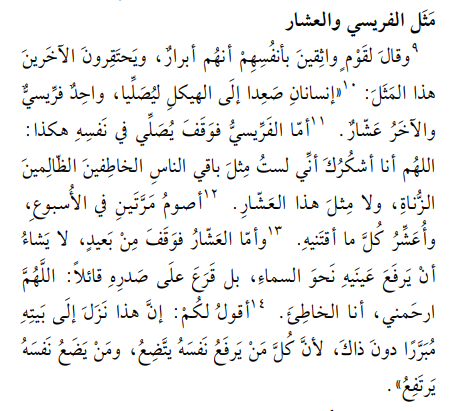 الصلاة بثقة الأبناء
يوحنا 11 : 42
وأنا عَلِمْتُ أنَّكَ في كُلِّ حينٍ تَسْمَعُ لي. ولكن لأجلِّ هذا الجمع الواقف قُلتُ، ليؤمنوا أنَّكَ أرسلتني.
بإلحاح وتواتر
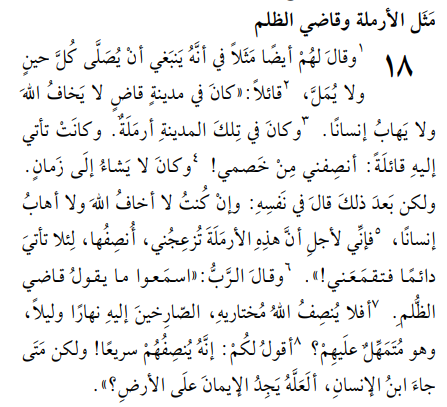 " الصلاة بمغفرة " متى 5: 23 - 24 نصالح أخانا قبل الصلاة
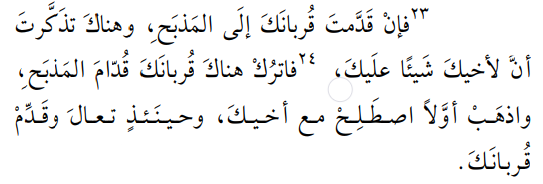 الإنسان جسد
للإنسان حاجات جسدية تساعدهُ على الإستمرار في الوجود والنمو الدائم ، منها :
الحاجات النفسيّة والإجتماعيّة
الحاجات العقليّة
الحاجات المادية
(التعليم / والثقافة التي يُنمّي بها الإنسان طاقته الفكريّة لخدمة نفسه والمجتمع)
(المال / المأكل / المشرب)
(الحاجة إلى الحب والتقدير والإحترام والأمن والإنتماء وتحقيق الذات)
تكوين 3 : 19
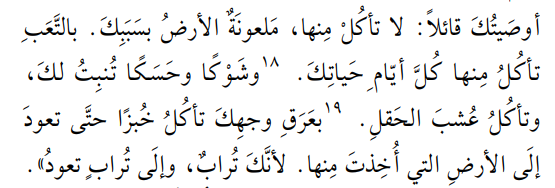 أساليب الاهتمام بالجسد ومخاطره :
1) الاهتمام بالجسد:
تدعو المسيحيّة إلى ضرورة الإهتمام بأجسادنا، شريطة ألا تأخذ مكان الاهتمام بعلاقتنا بالله، " لأنَّ العبادة لله فقط، وليس للجسد "، الكنيسة تعلمنا الاهتمام بالجسد شرط تنقيتهُ من الأهواء الجسدية :
بغير تفريط
بغير افراط
أي بغير تقصير
أي بغير مبالغة
مخاطر الاهتمام المفرط بالجسد والخيرات المادية
العقلية المادية
عبادة الجسد
أي التضحية بكل شيء في سبيل الجسد
أي الإهتمام فقط بالمادة، واعتبارها فوق كل شيء